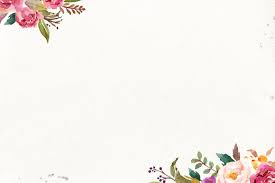 THÔNG BÁO KHAI GIẢNG 
NĂM HỌC 2020 - 2021
Thực hiện sự chỉ đạo của Sở Giáo dục và Đào tạo Hà Nội, Phòng Giáo dục và Đào tạo quận Hà Đông. Trường mầm non Văn Khê tổ chức  “Ngày hội đến trường của bé năm học 2020 -2021 ” 
- Thời gian: 8h00 ngày 5/9/2020 (Sáng thứ 7) 
- Hình thức tổ chức: Tại các lớp học 
Vậy kính mời các bậc phụ huynh đưa trẻ tới trường để tham dự ngày hội. Mùa khai giảng năm nay có sự khác biệt so với mọi năm bởi sự tác động của đại dịch Covid -19. Trước tình hình dịch bệnh diễn biến phức tạp, nhà trường mong các bậc phụ huynh cùng phối hợp thực hiện nghiêm túc các quy định về phòng chống dịch như sau: 
100% phụ huynh đeo khẩu trang cho bản thân và cho trẻ trên đường đến trường và về nhà.
Thực hiện kiểm tra thân nhiệt và sát khuẩn tay trước khi vào trường. 
Chuẩn bị tâm lý cho trẻ khi đi học trở lại sau thời gian nghỉ hè.
Với tinh thần chào đón năm học mới 2020-2021. Nhà trường rất mong nhận được sự quan tâm phối hợp của các bậc phụ huynh để các bé bước vào năm học mới với thật nhiều niềm vui. 
                                                                 Trân trọng cảm ơn !